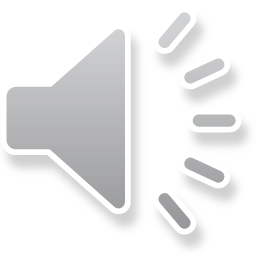 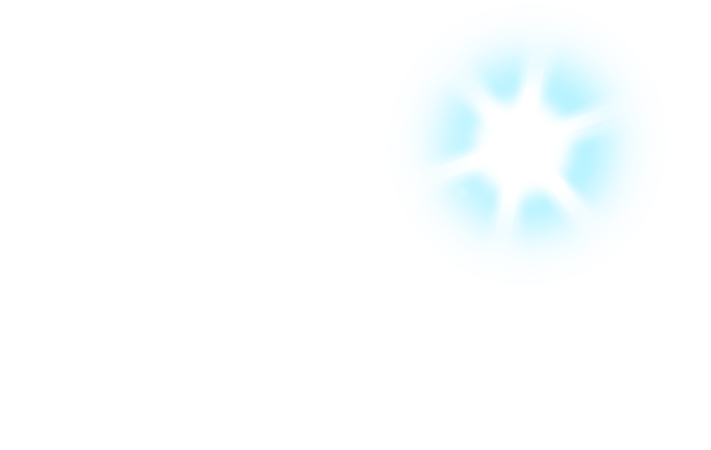 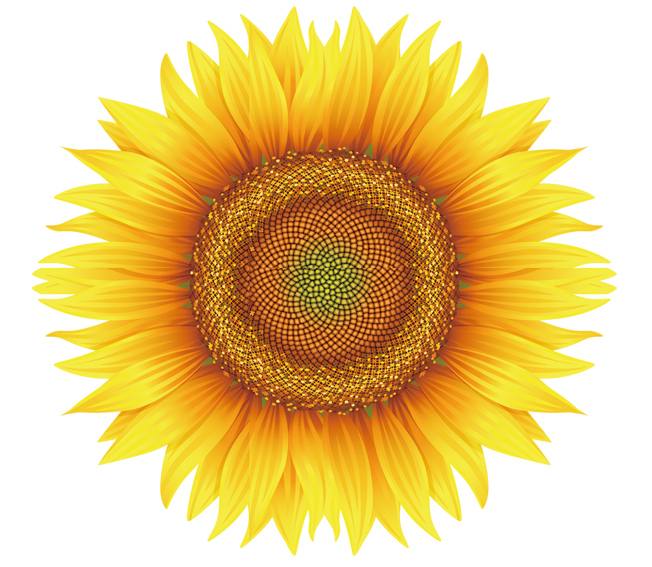 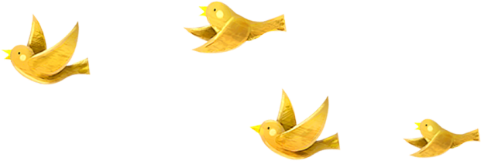 Toán lớp 1
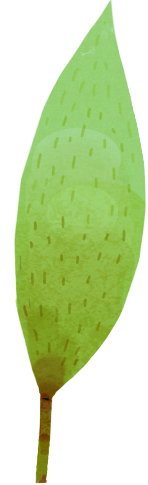 Bài  33
Bài  33
Bài  33
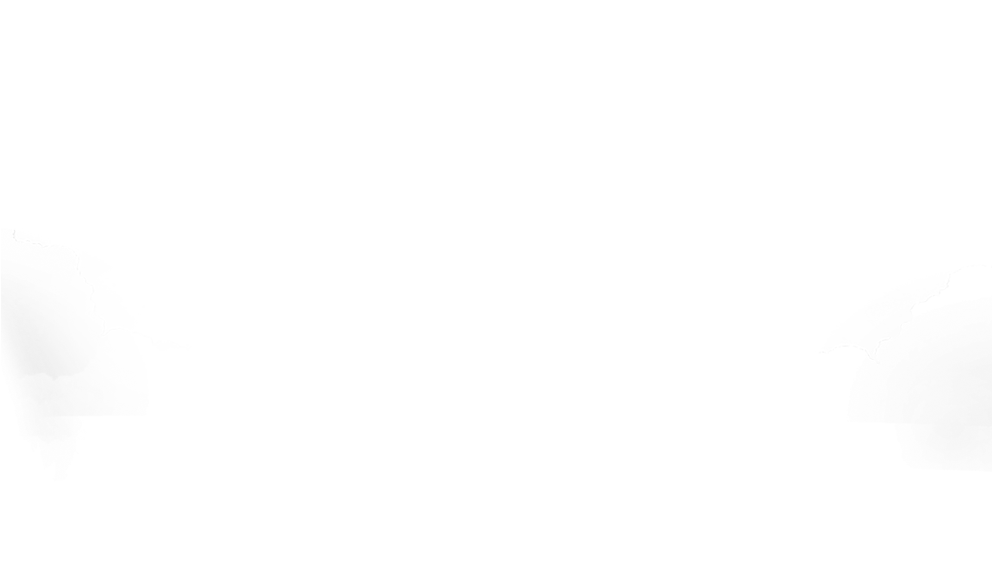 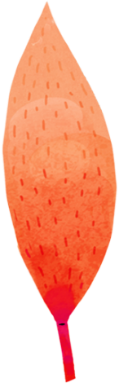 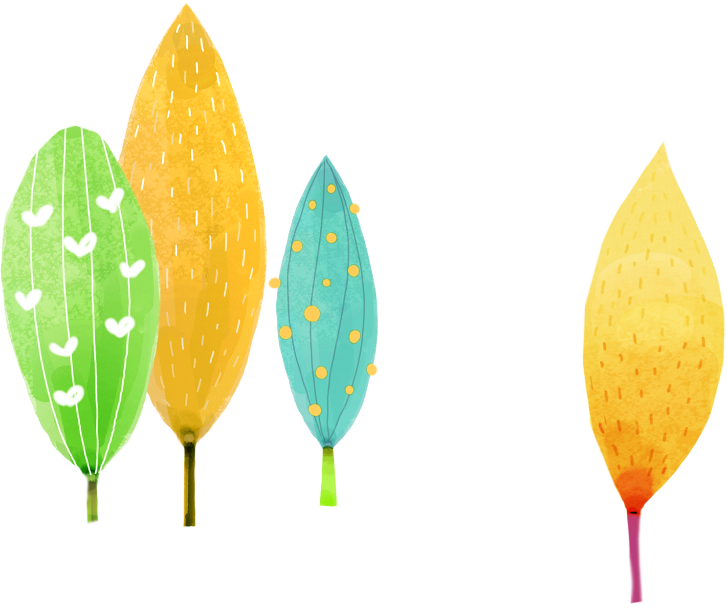 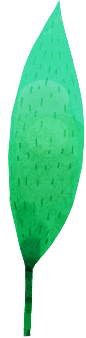 Luyện tập chung
Luyện tập chung
Luyện tập chung
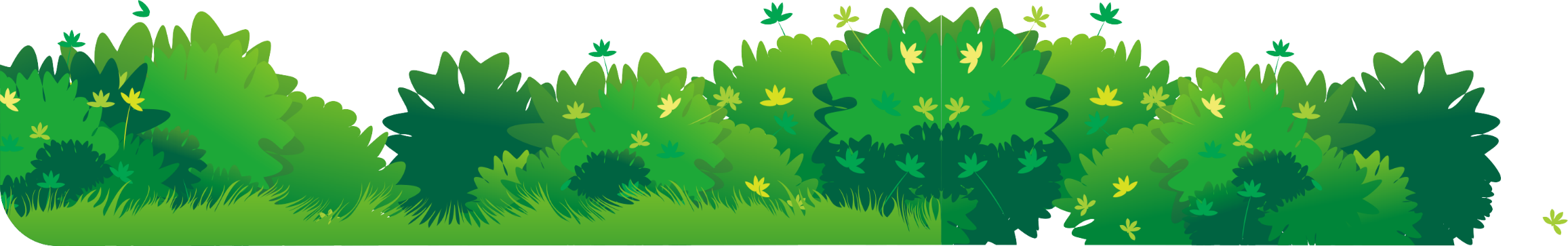 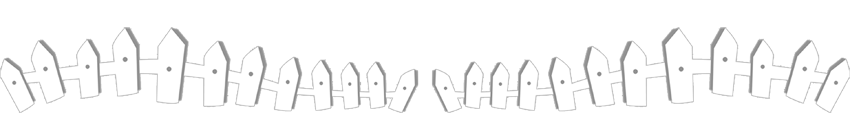 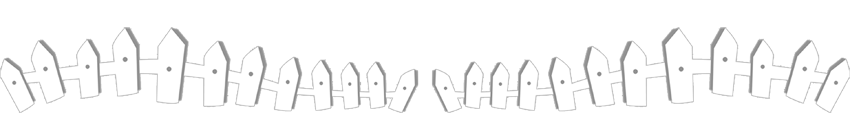 [Speaker Notes: 更多模板请关注：https://haosc.taobao.com]
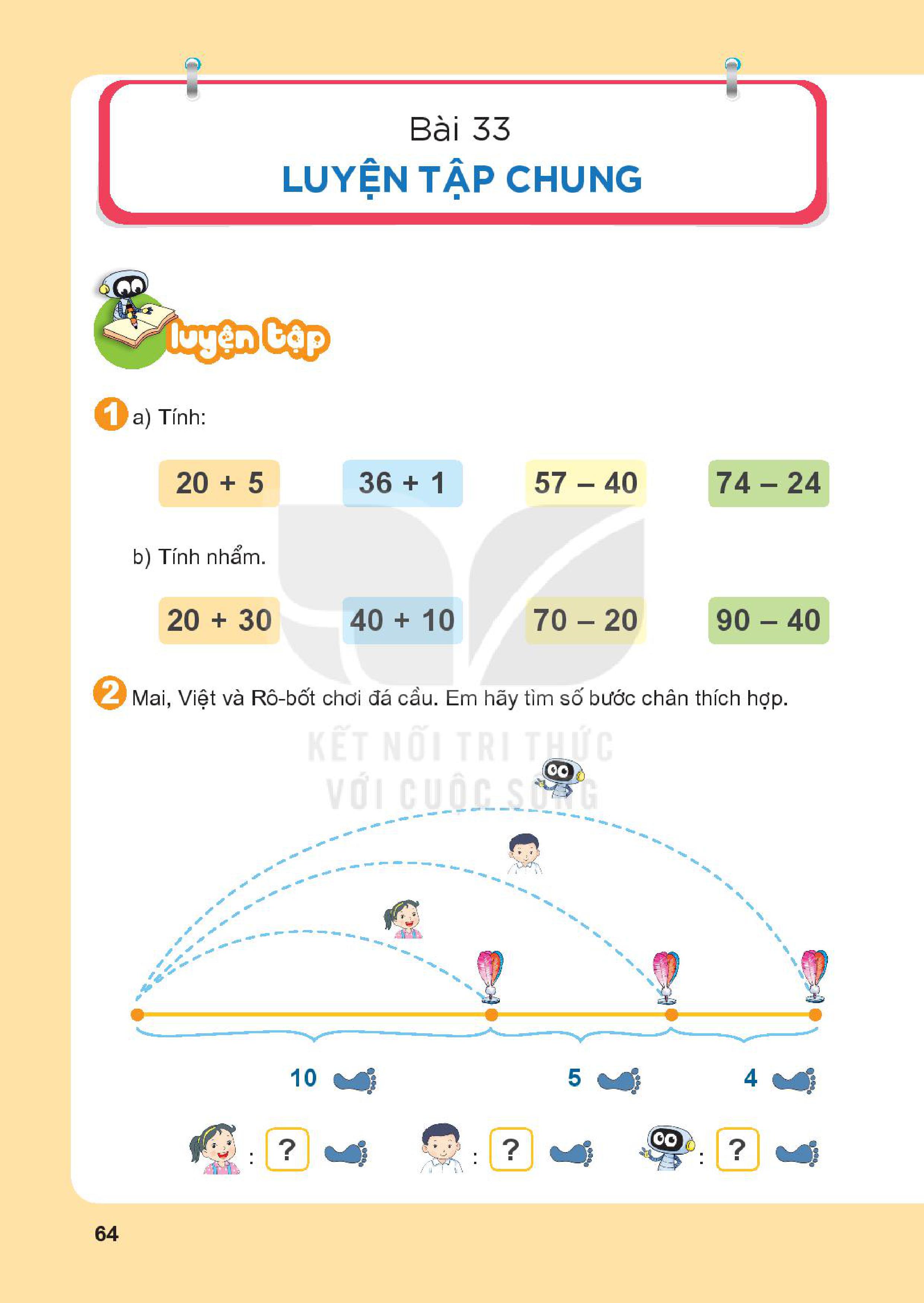 a) Tính
25
17
20 + 5
36 + 1
57 - 40
74 - 24
50
20 + 5 =
57 – 40 =
20 + 5 = 25
57 – 40 =  17
37
74 – 24 =
74 – 24 =  50
36 + 1 =  37
36 + 1 =
b) Tính nhẩm
90 -  40
70 - 20
90 - 40 = 50
40 + 10 = 60
70 - 20 = 50
20 + 30 = 50
20 + 30
40 + 10
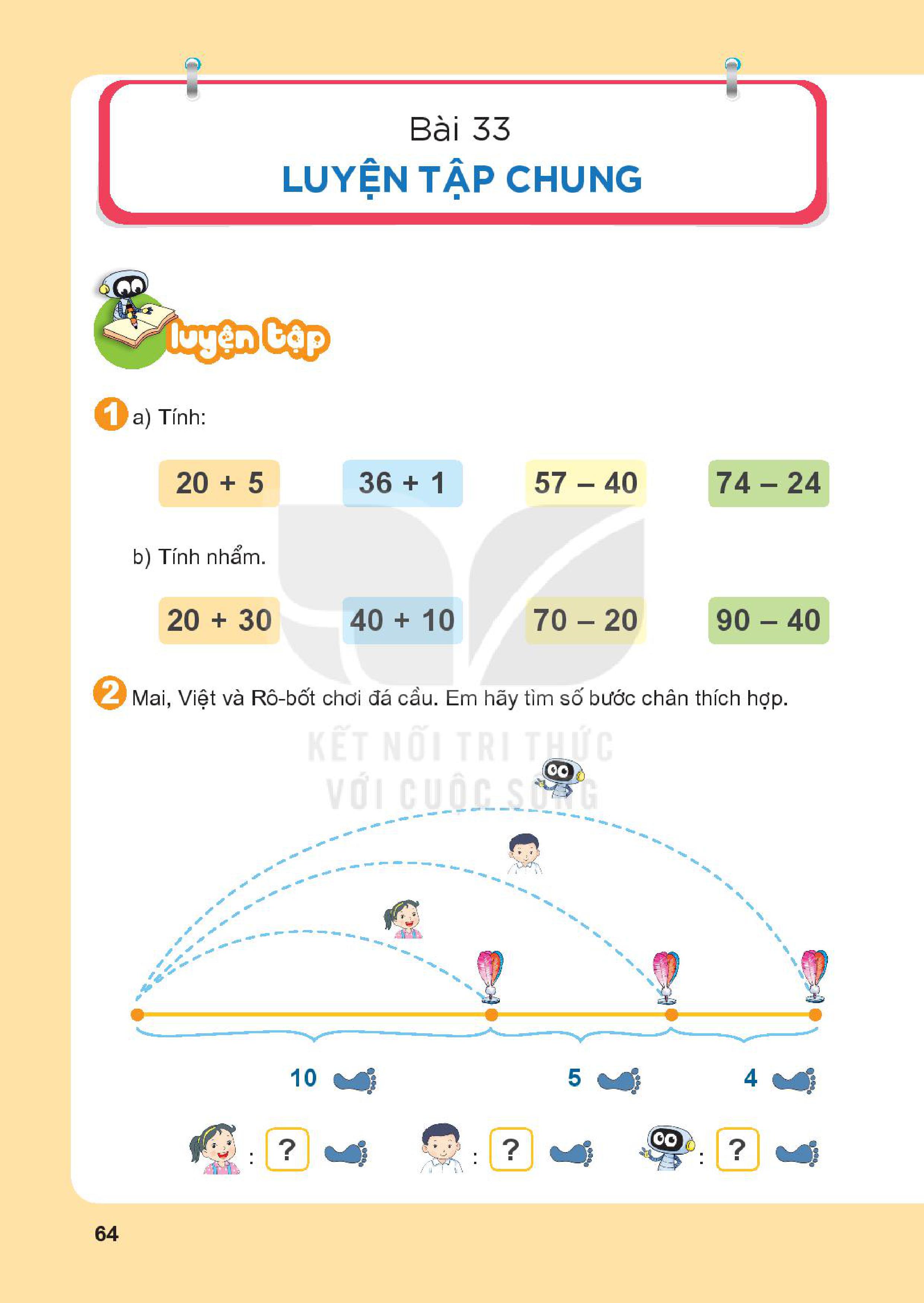 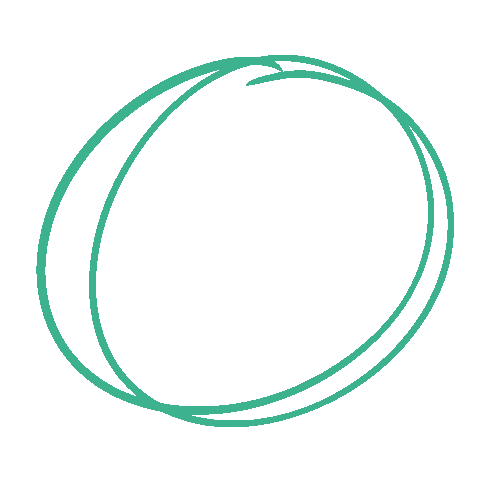 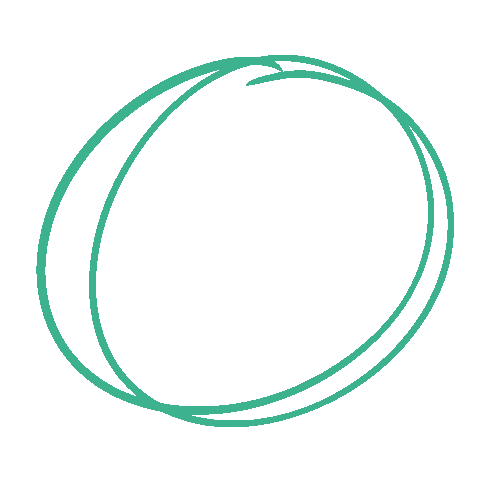 10
15
19
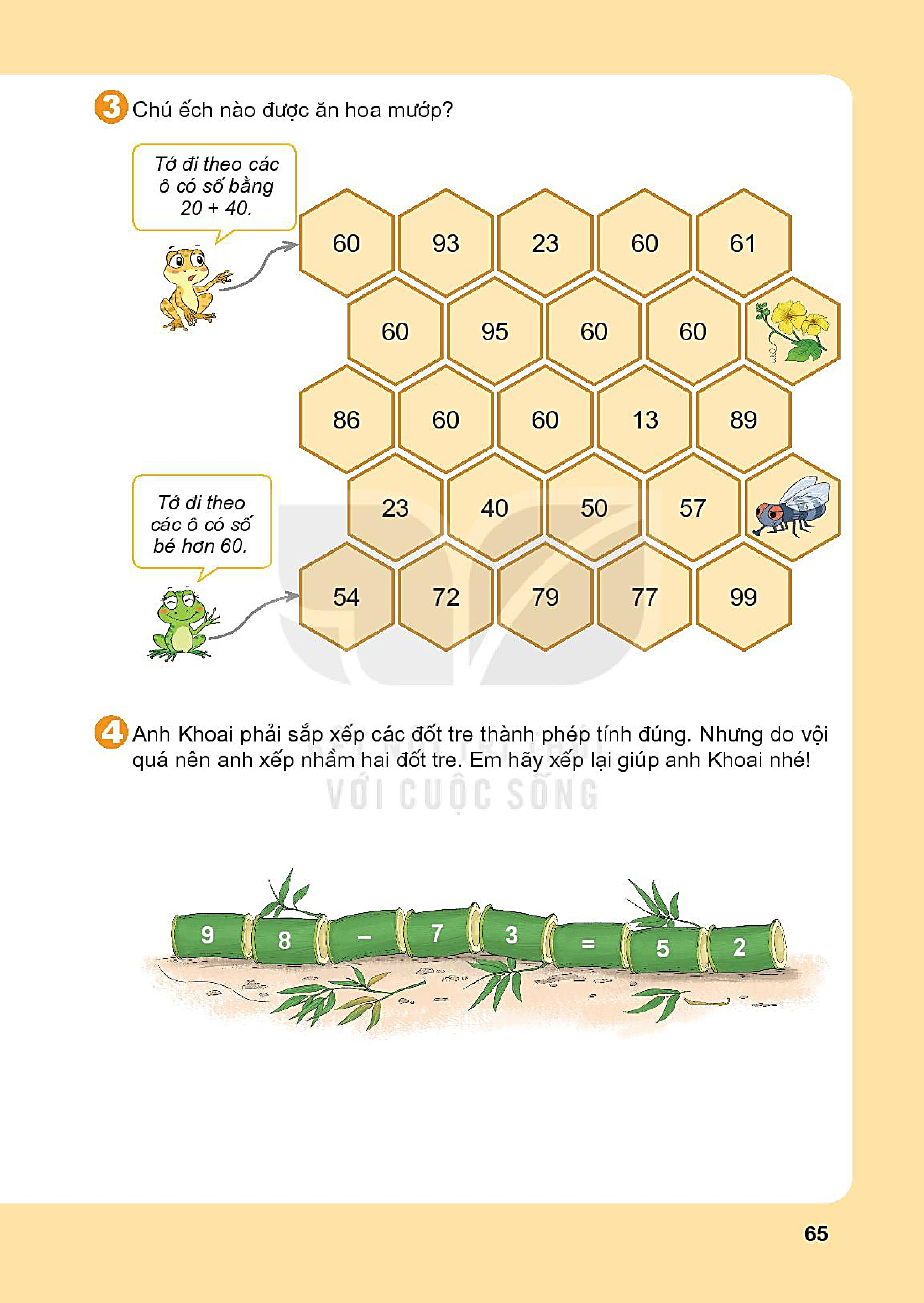 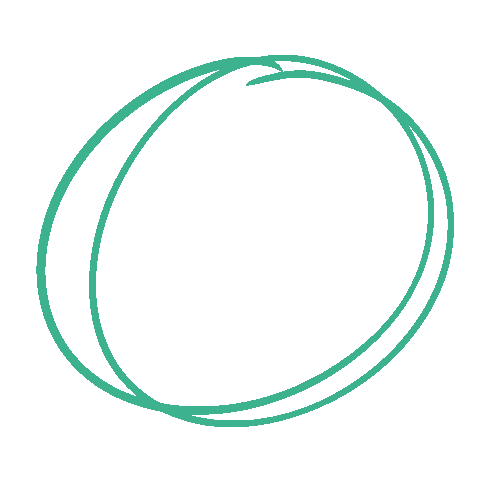 60
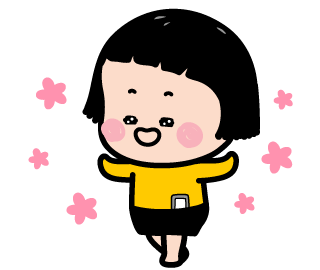 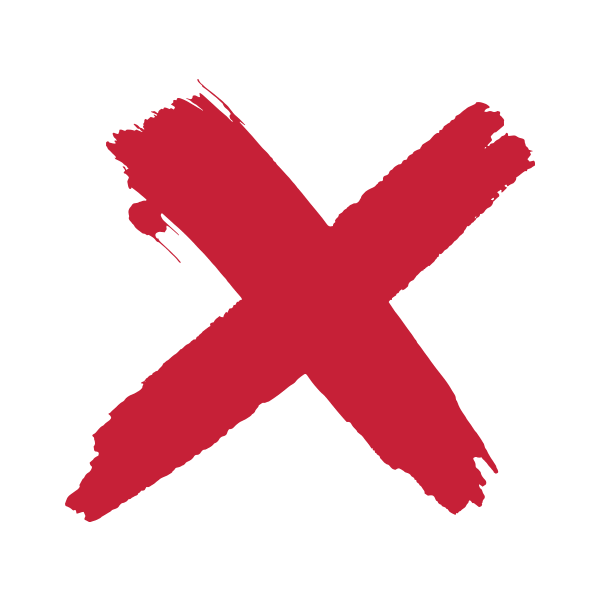 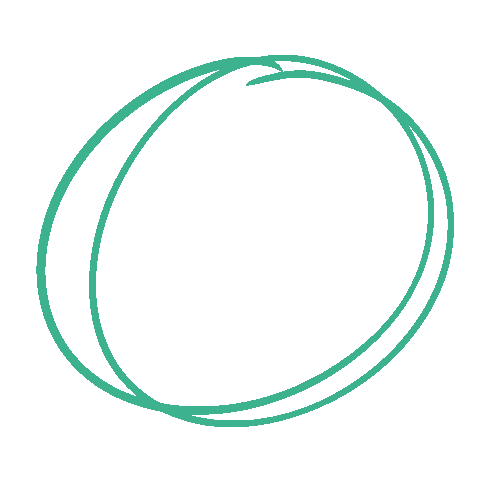 54
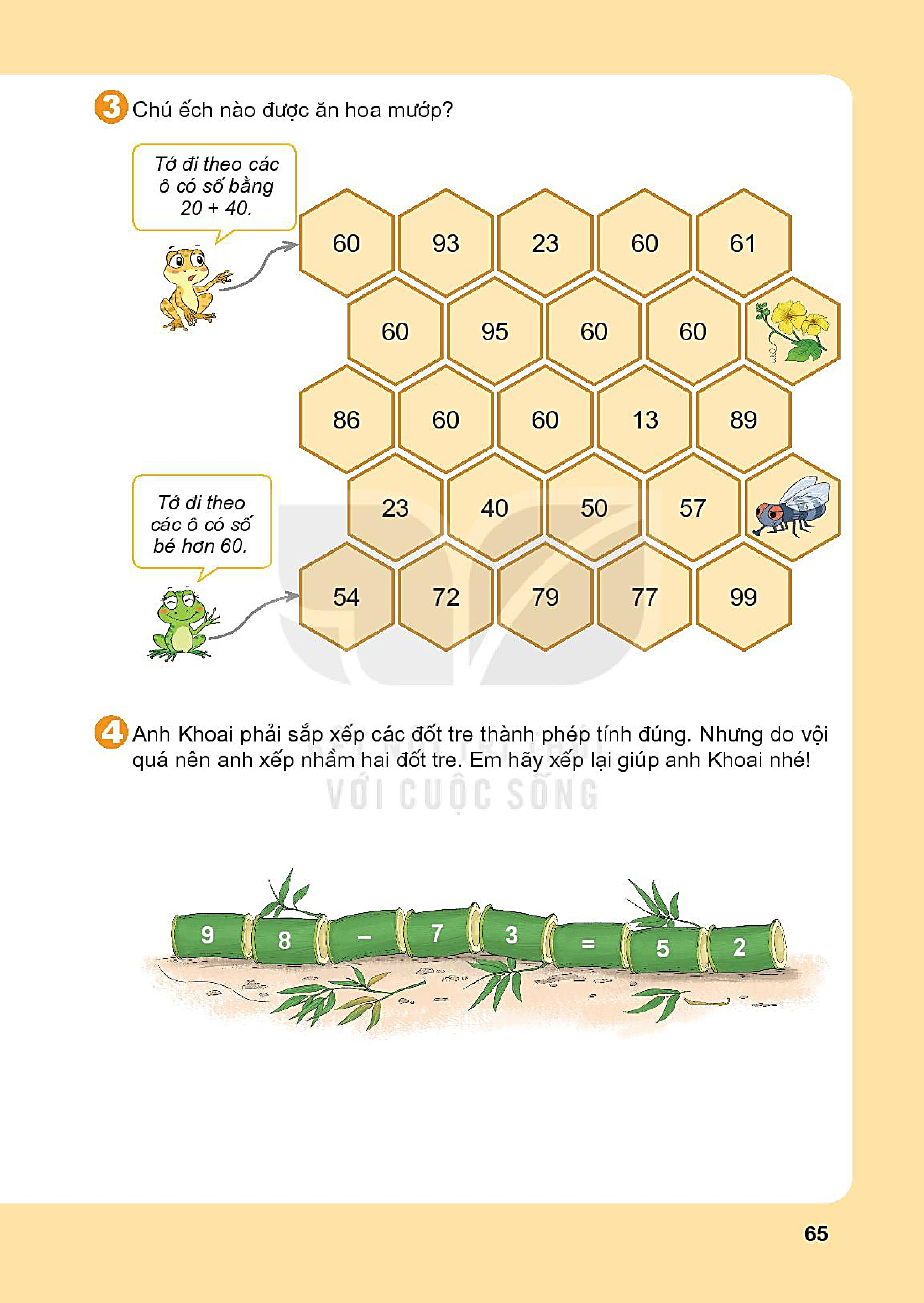 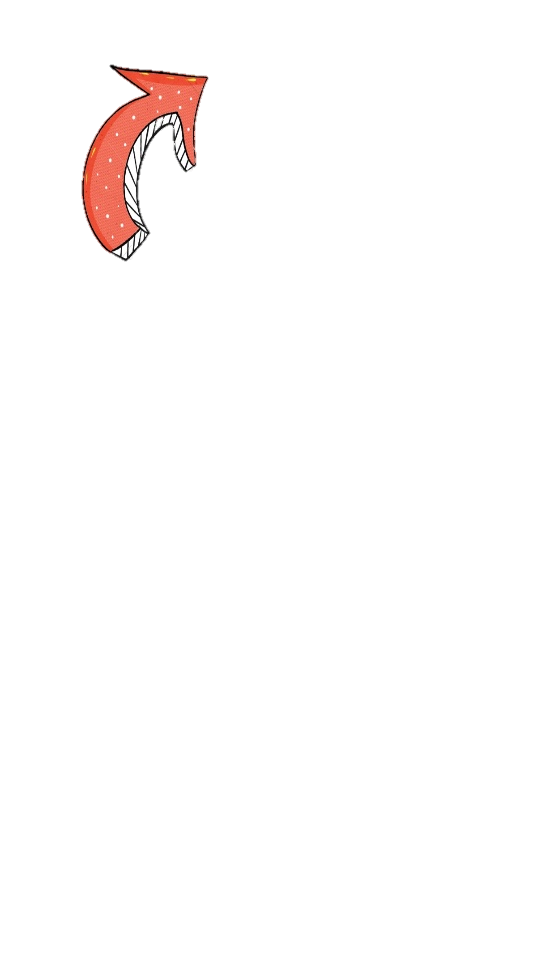 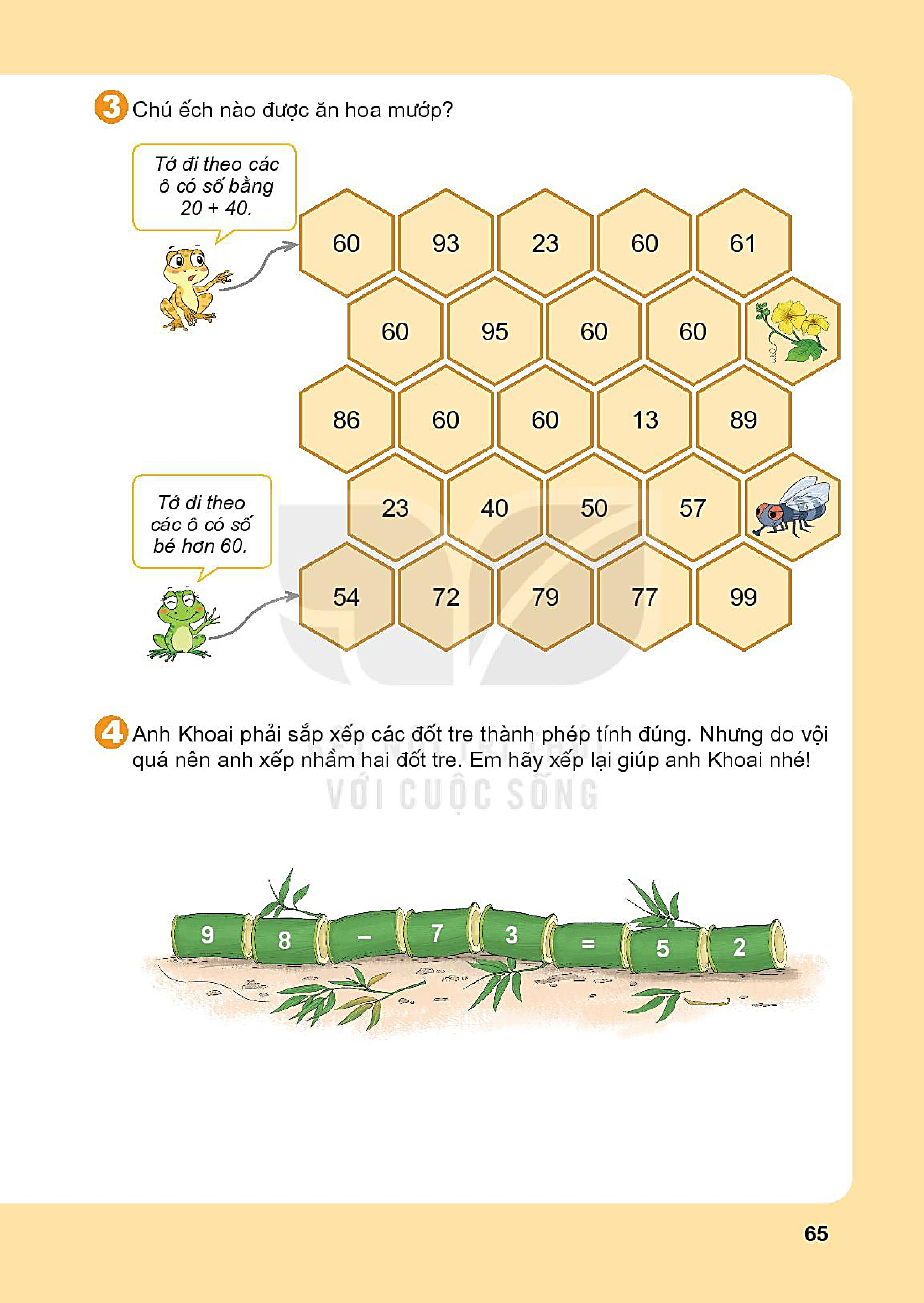 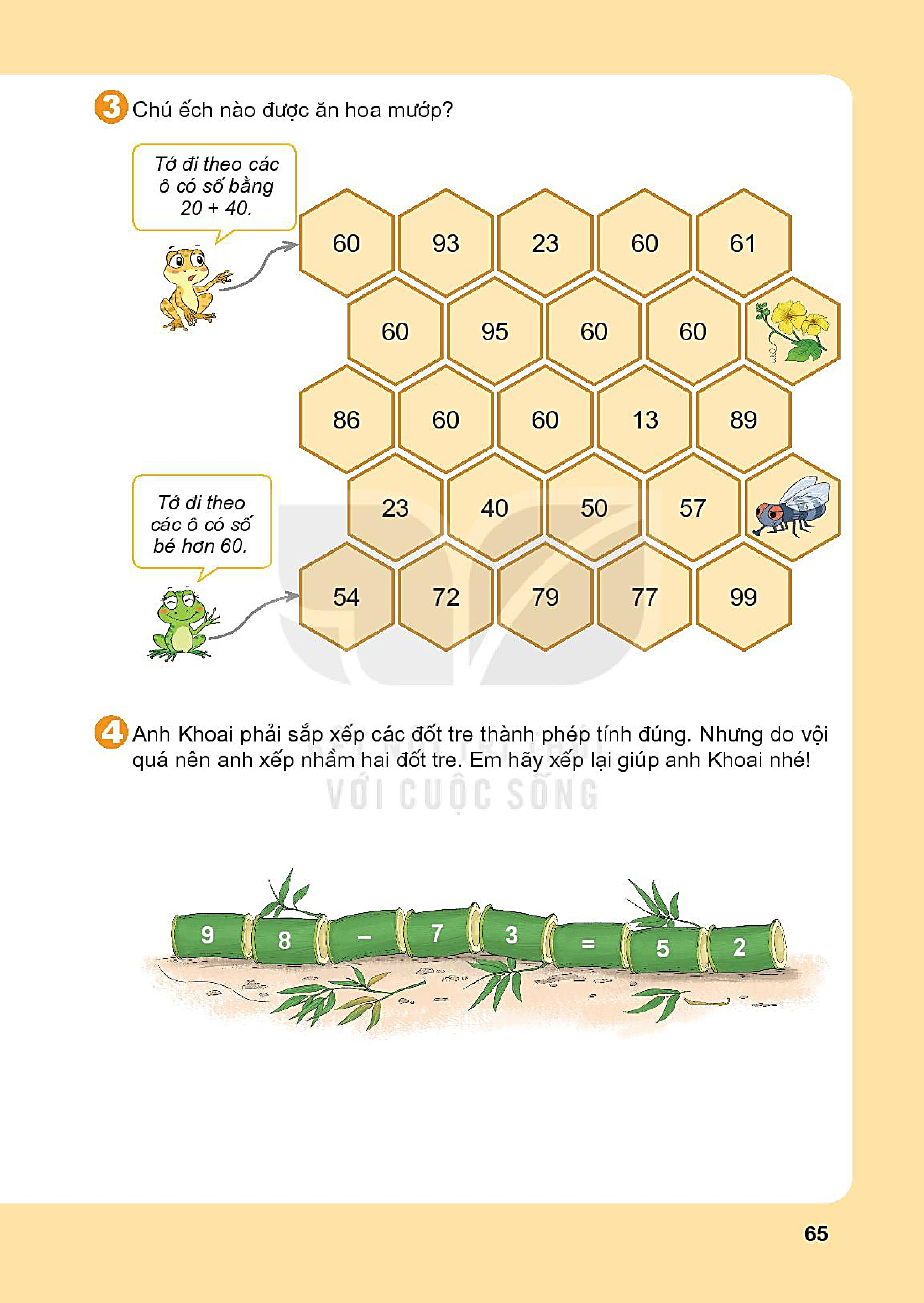 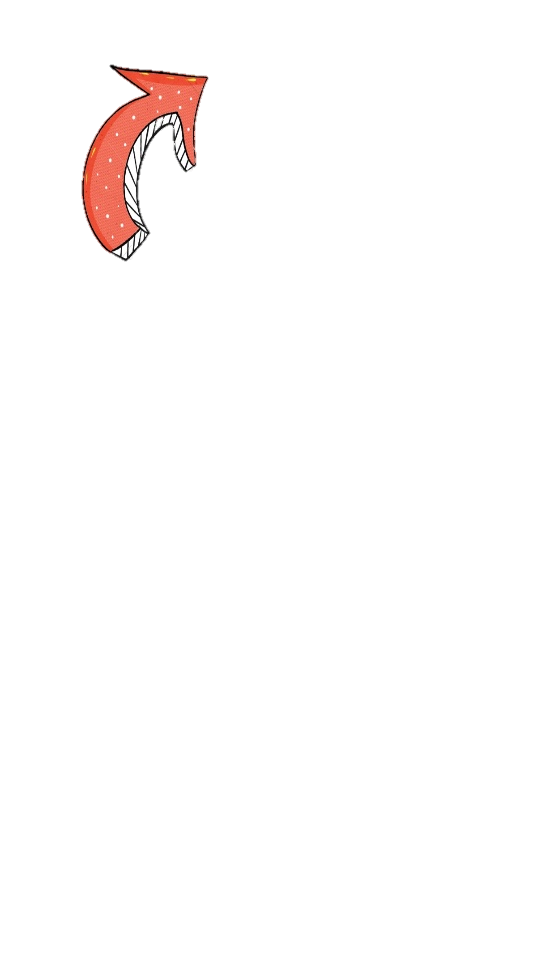 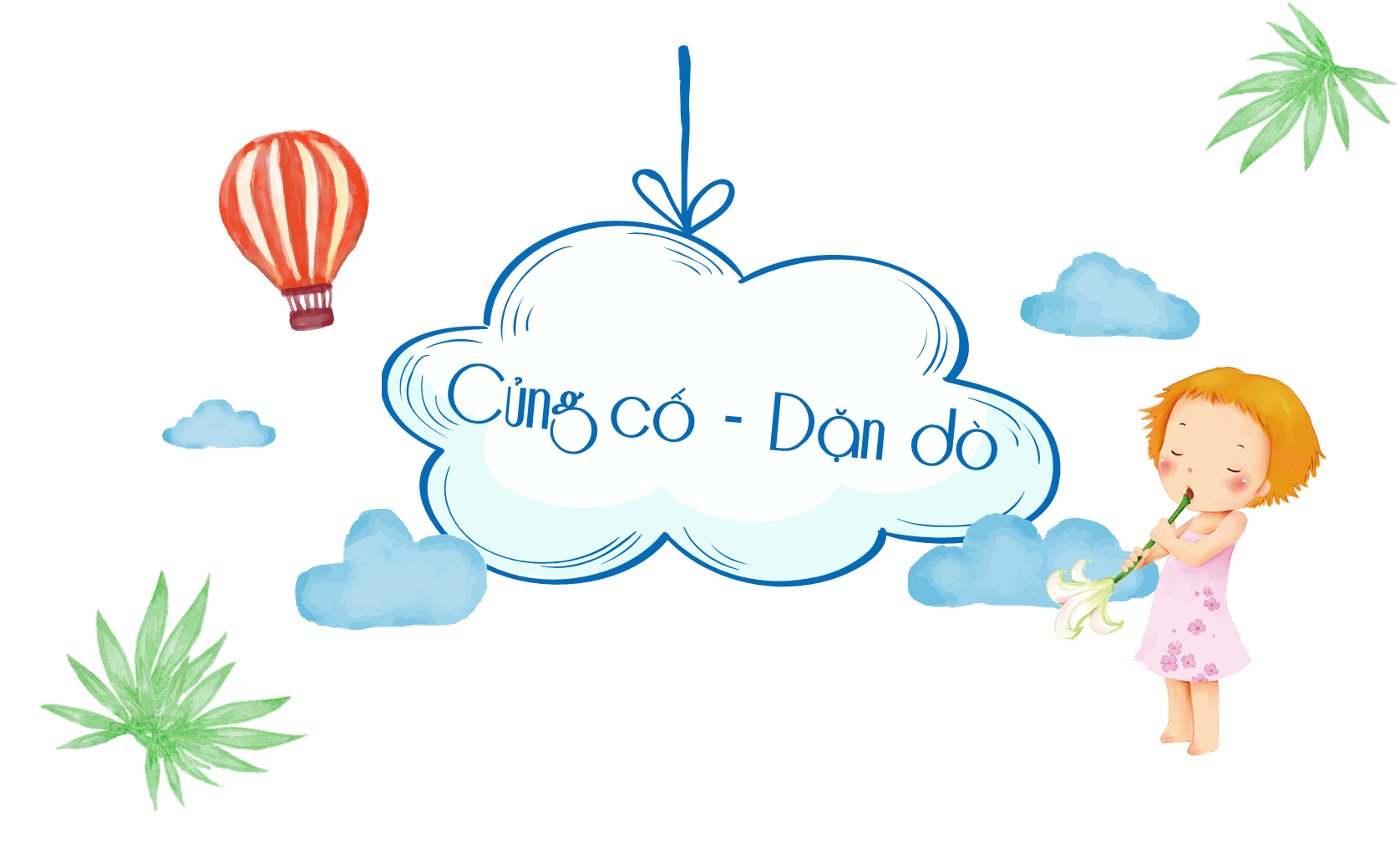